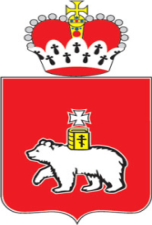 О расходах и целевых показателях  государственных программ Министерства строительства и жилищно-коммунального хозяйства Пермского края на 2017 и на плановый период 2018 и 2019 годов
докладчик: Филимонов Сергей Григорьевич
И.о. министра строительства и жилищно-  коммунального хозяйства  Пермского края
Государственные программы реализуемые Министерством строительства и жилищно-коммунального хозяйства Пермского края
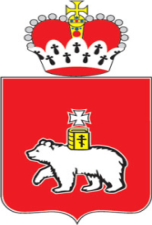 Государственная программа «Энергосбережение и повышение энергетической эффективности Пермского края», утвержденная постановлением Правительства Пермского края от 03 октября 2013 г. № 1329-п
Государственная программа
«Обеспечение качественным жильем и услугами ЖКХ населения Пермского края», утвержденная постановлением Правительства Пермского края от 03 октября 2013 г. № 1331-п
2
Финансирование государственных программ
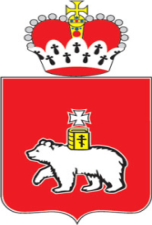 * - изменение объемов финансирования связано с разработкой, внедрением и сопровождением региональной информационно-аналитической системы.
**- изменение объемов финансирования 2018 года к 2016 году связано с завершением мероприятий по переселению граждан из аварийного жилищного фонда (в срок до 1.09.2017 года);
-  изменение объемов финансирование 2019 года к 2018 году связано с завершением мероприятий по переселению граждан из жилищного фонда, признанного непригодным для проживания вследствие техногенной аварии на руднике БКПРУ-1 ПАО «Уралкалий» г. Березники (в срок до 30 декабря 2018 года).
3
Целевые показатели государственной программы
«Обеспечение качественным жильем и услугами ЖКХ населения Пермского края»
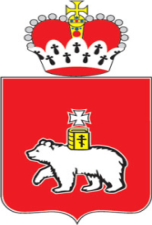 Министерство строительства и жилищно-коммунального хозяйства Пермского края
( 24 целевых показателя)
Инспекция государственного жилищного надзора 
Пермского края 
( 2 целевых показателя)
Приоритетные направления:
Строительство жилья экономического класса;
Переселение граждан из аварийного жилищного фонда;
Переселение граждан из жилищного фонда, признанного непригодным для проживания вследствие техногенной аварии на руднике БКПРУ-1 ПАО «Уралкалий» г. Березники;
Капитальный ремонт общего имущества в многоквартирных домах.
4
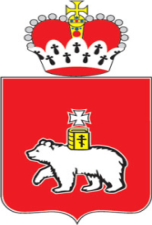 Строительство жилья 
экономического класса
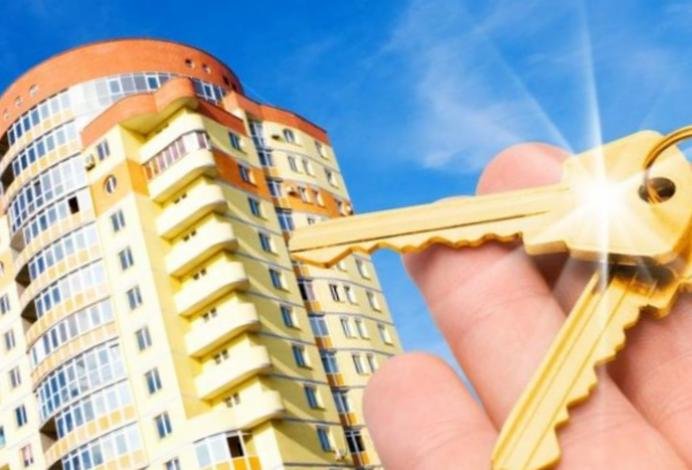 5
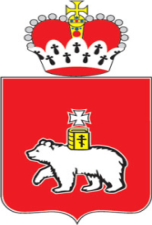 Переселение граждан из 
аварийного жилищного фонда
Запланировано средств из бюджета Пермского края на 2017 год – 5,7 млн.рублей на расселение жителей из аварийного дома по ул. Пионерская д. 11, г. Соликамска (субъект государственной собственности).
На 2018-2019 год средства на реализацию данного мероприятия не запланированы, в связи с завершением мероприятий по переселению граждан из аварийного жилищного фонда в срокдо 1 сентября 2017 года.
Результат:
Планируемая площадь расселения из  аварийного жилищного до 1 сентября 2017 года – 50,77 тыс.кв.м и переселить – 3,46 тыс. человек
6
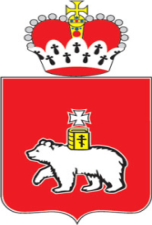 Переселение граждан г. Березники Пермского края, в связи с последствиями техногенной аварии на руднике БКПРУ-1 ПАО «Уралкалий»
Предоставление социальных выплат гражданам  для приобретения жилых помещений;
Строительство жилья в Правобережной части  г. Березники жилой район «Любимов».
Результат: 
Количество граждан, планируемых к переселению к сентябрю 2018 года - 11 824 граждан. Планируется к сдаче – 232 тыс.кв.м
7
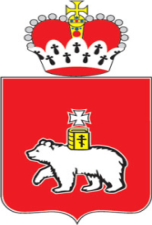 Капитальный ремонт в многоквартирных домах Пермского края
Финансирование осуществляется за счет средств собственников, уплачиваемых на общий счет регионального оператора или специальный счет многоквартирного дома
8
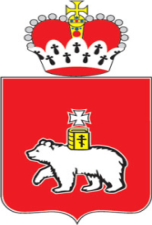 Министерство строительства и жилищно-коммунального хозяйства Пермского края
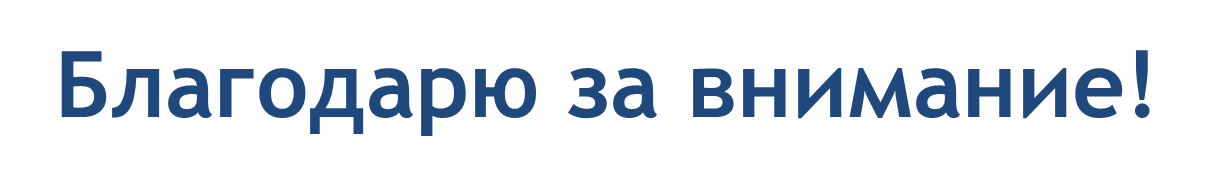